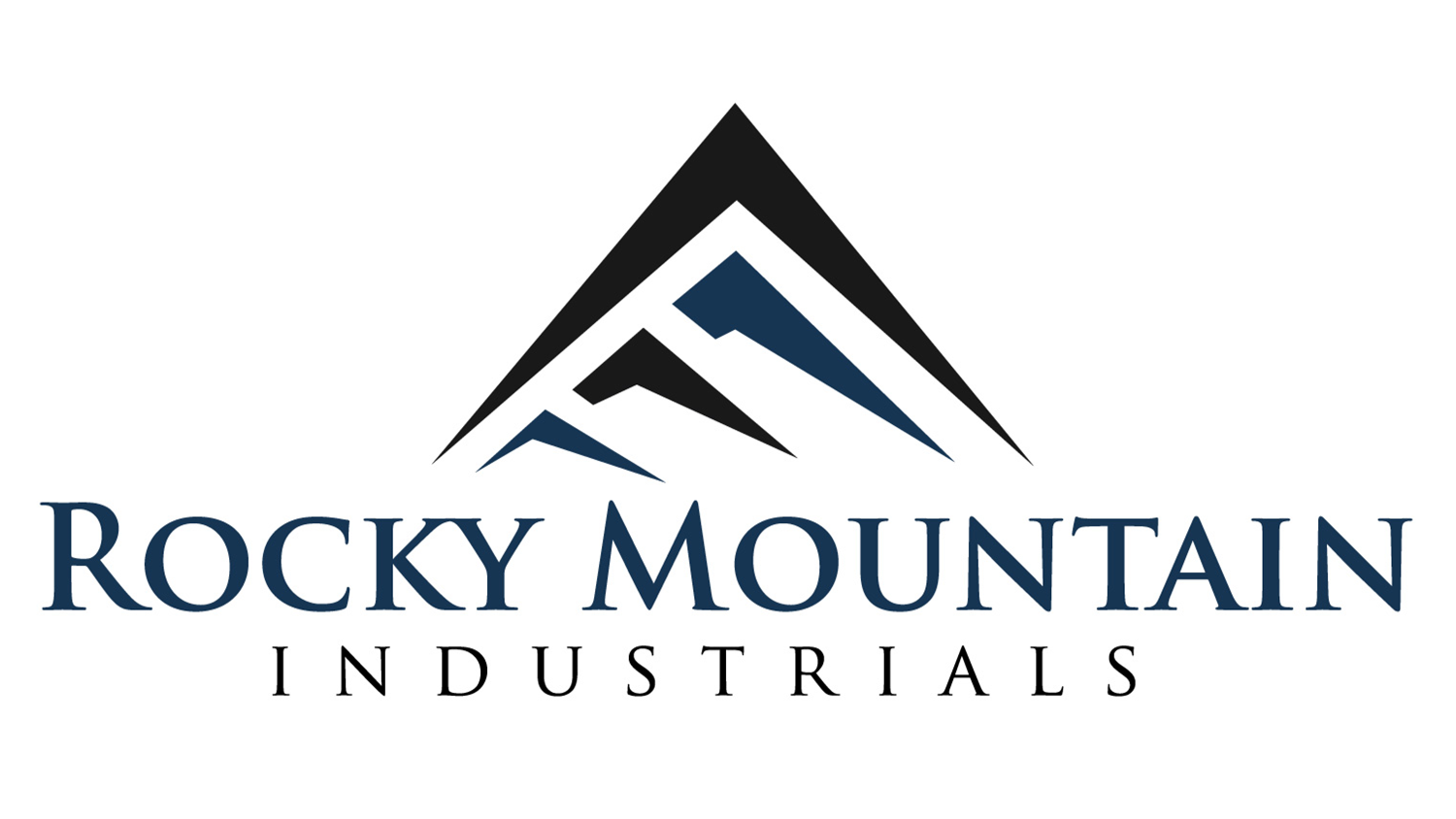 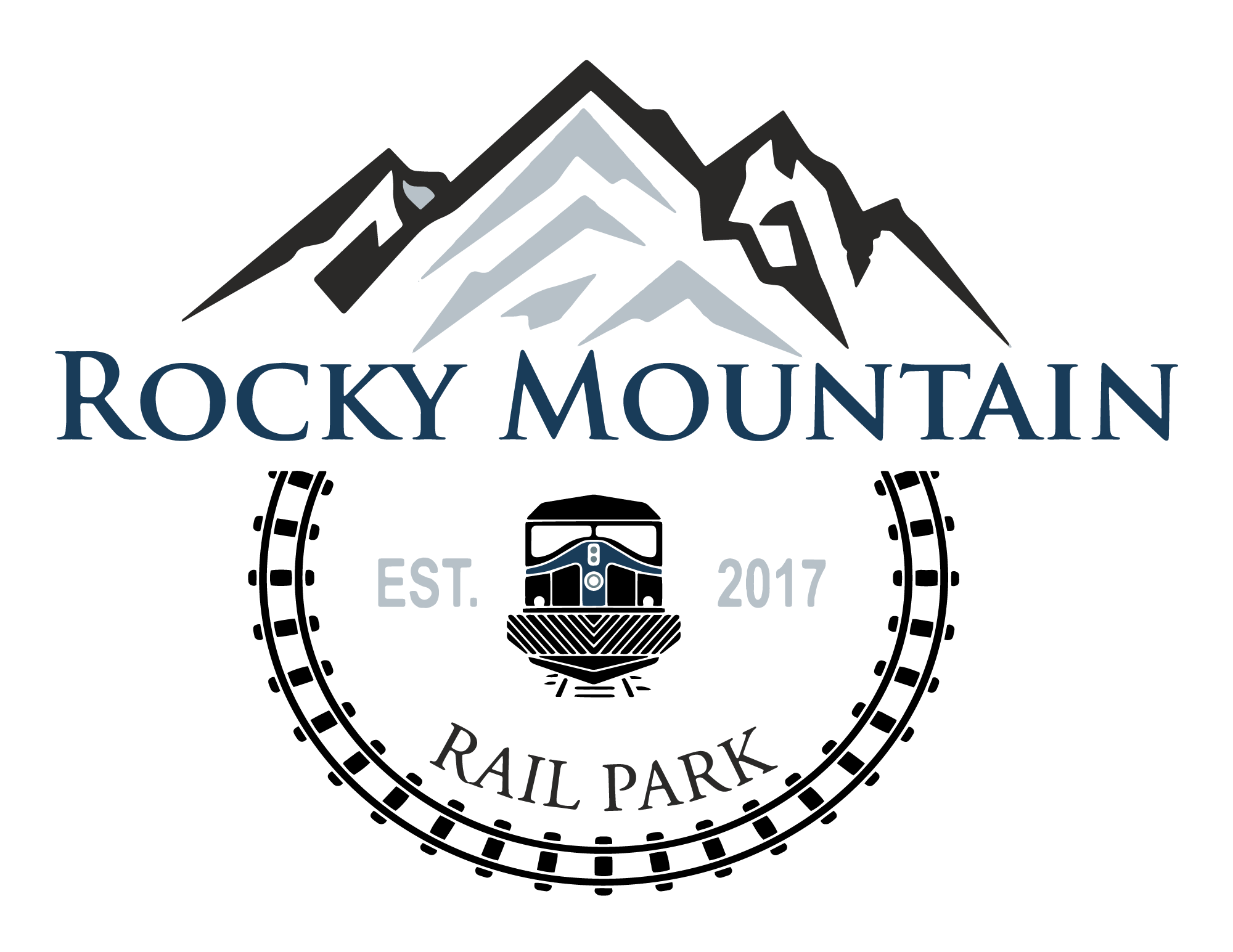 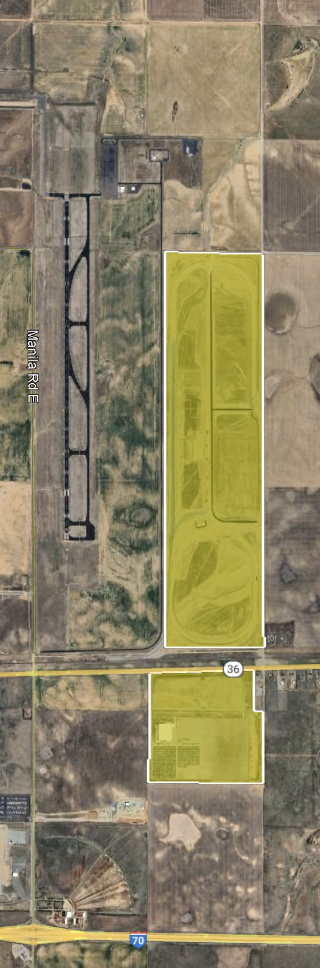 Denver-based company
Develop commercial/industrial projects
Focus on transportation, construction materials, and commodities
Owner of the Rocky Mountain Rail Park
620-acre commercial/industrial rail park
Located 25 miles east of Downtown Denver
Connected to the Union Pacific Railroad
Construction is 95% complete
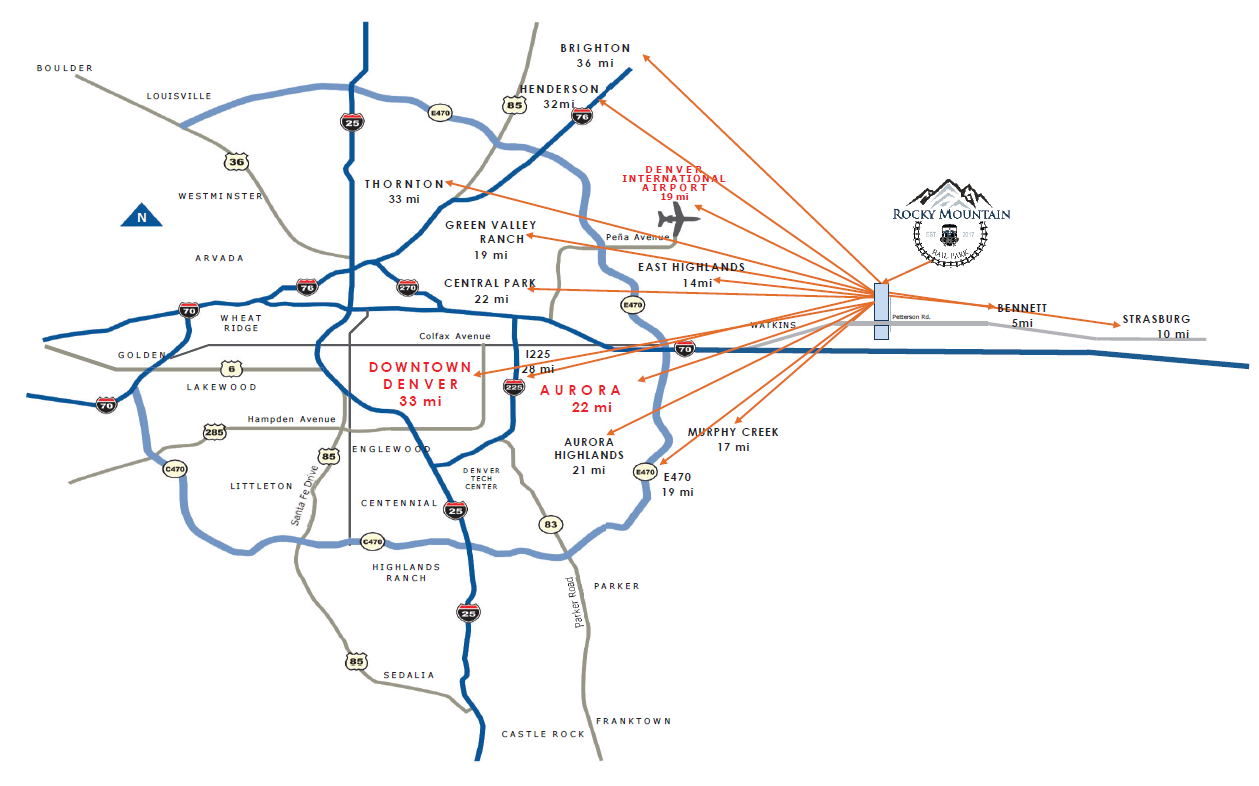 Driving Distances to RMRP
Land purchased in February 2018
Project approved by Adams County BOCC in September 2020
First lot sale in January 2021
Construction commenced March 2021
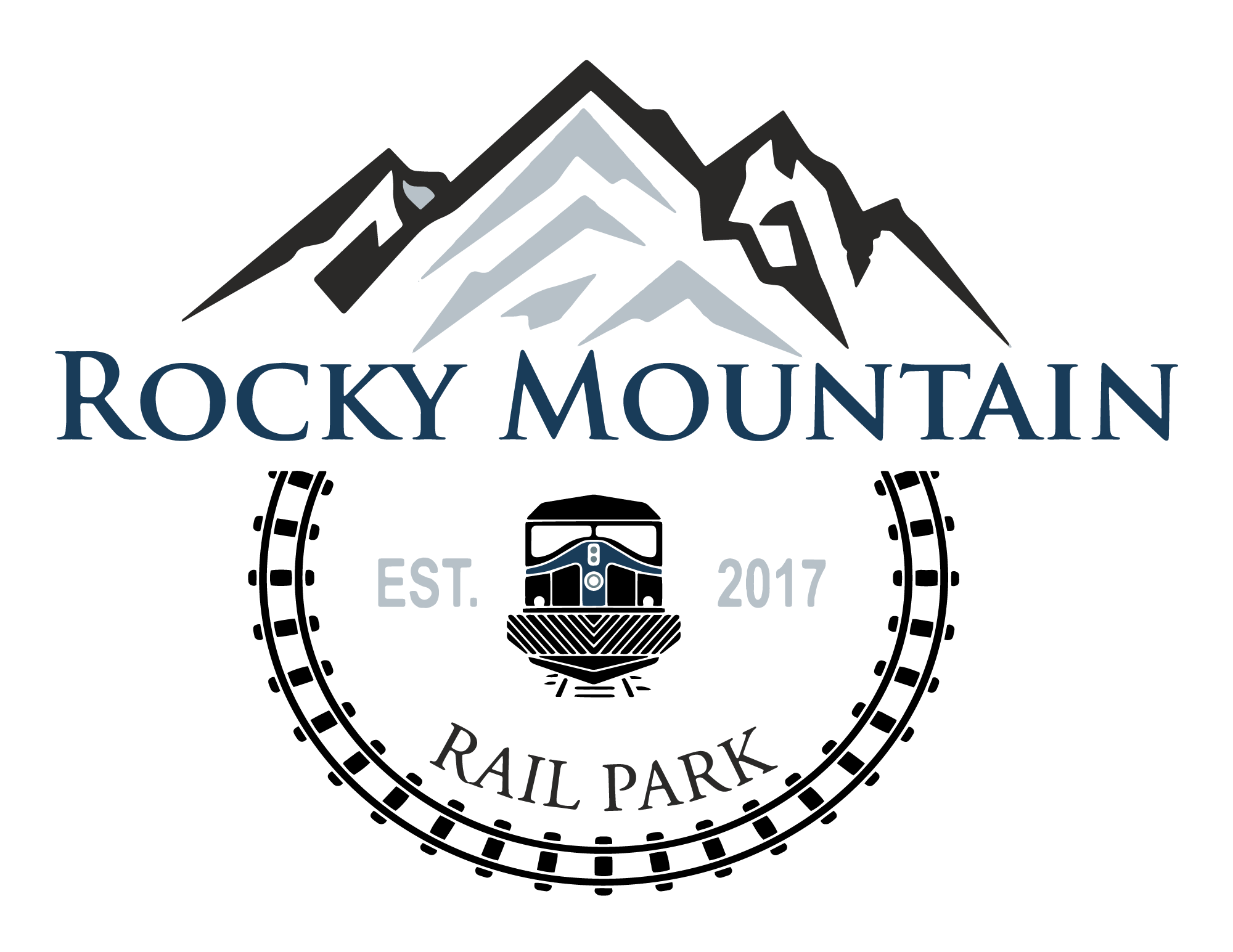 460 acres of saleable/leasable land, 316 acres remaining
Interested companies are looking to build state of the art flagship facilities 
Excellent access to main transportation corridors (road, rail, air)
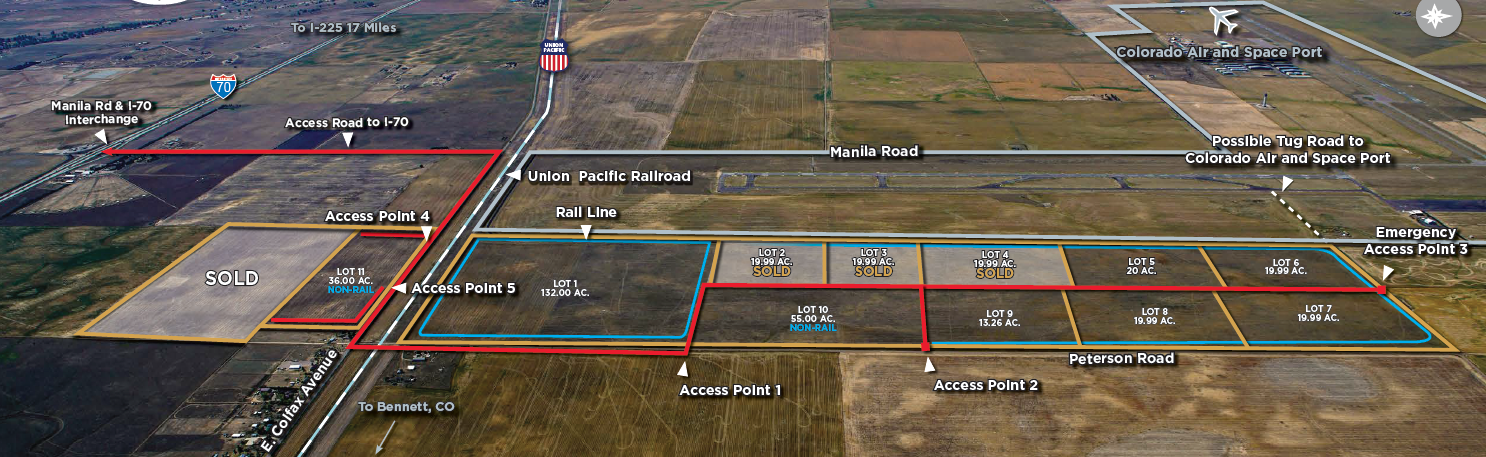 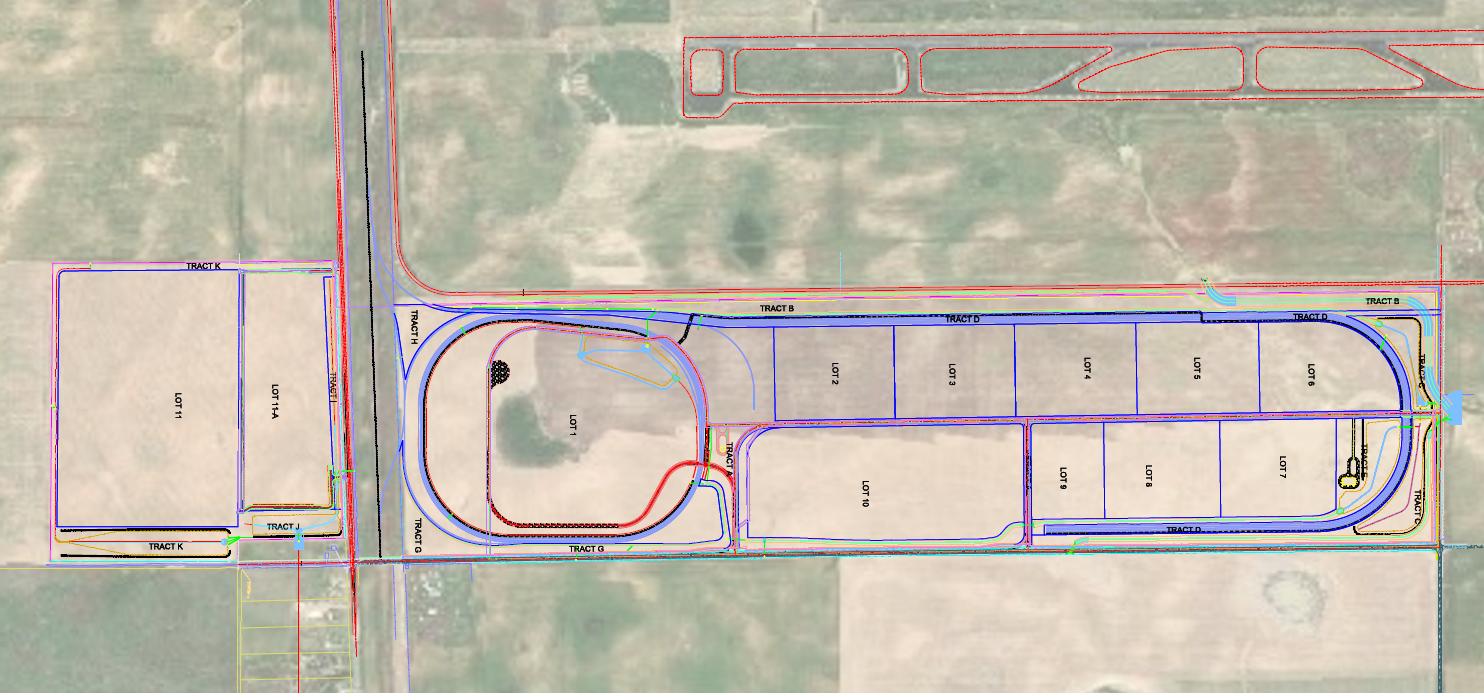 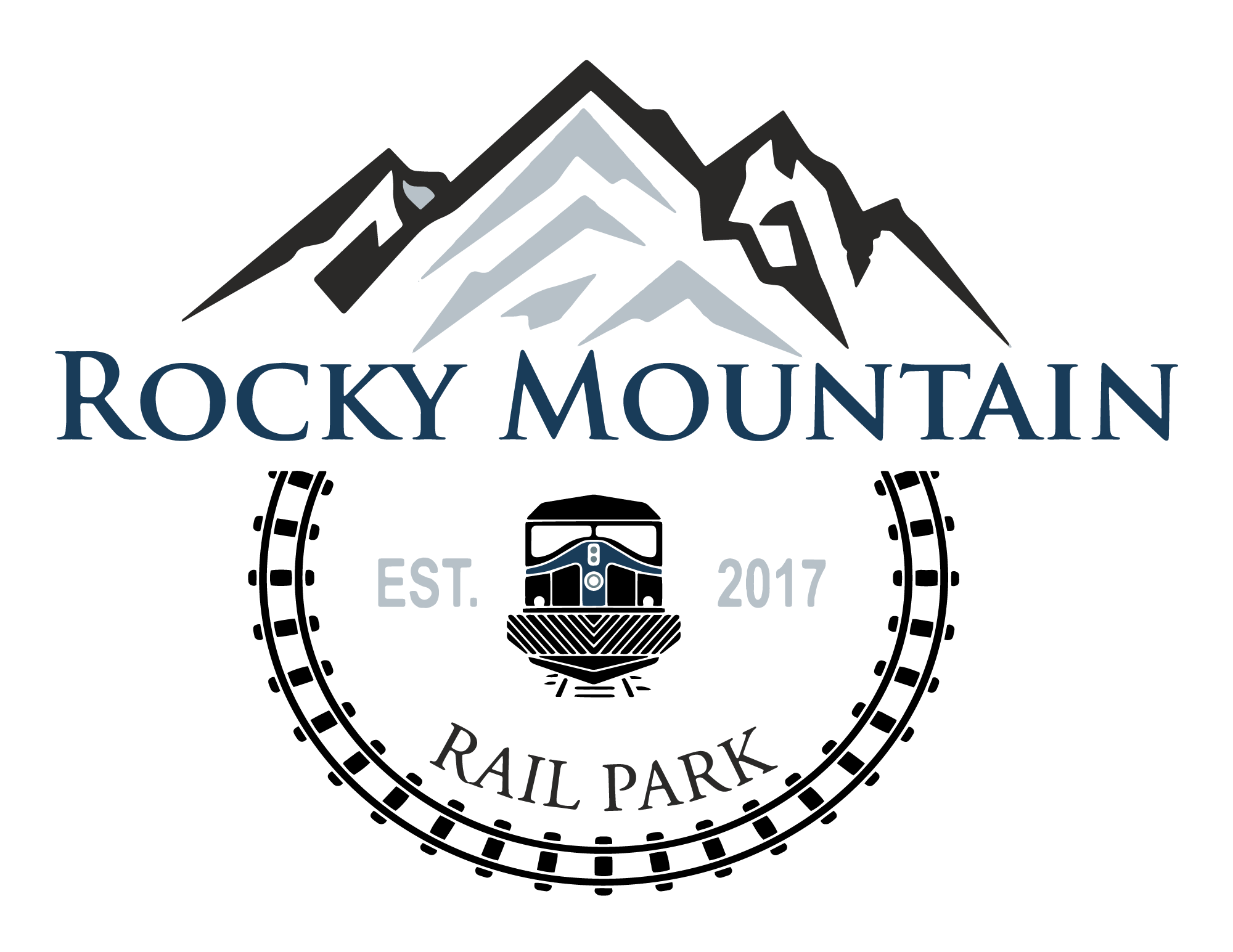 4 miles of rail currently constructed
Up to 16 miles of rail at full buildout
Rail services provided on site by Patriot Rail
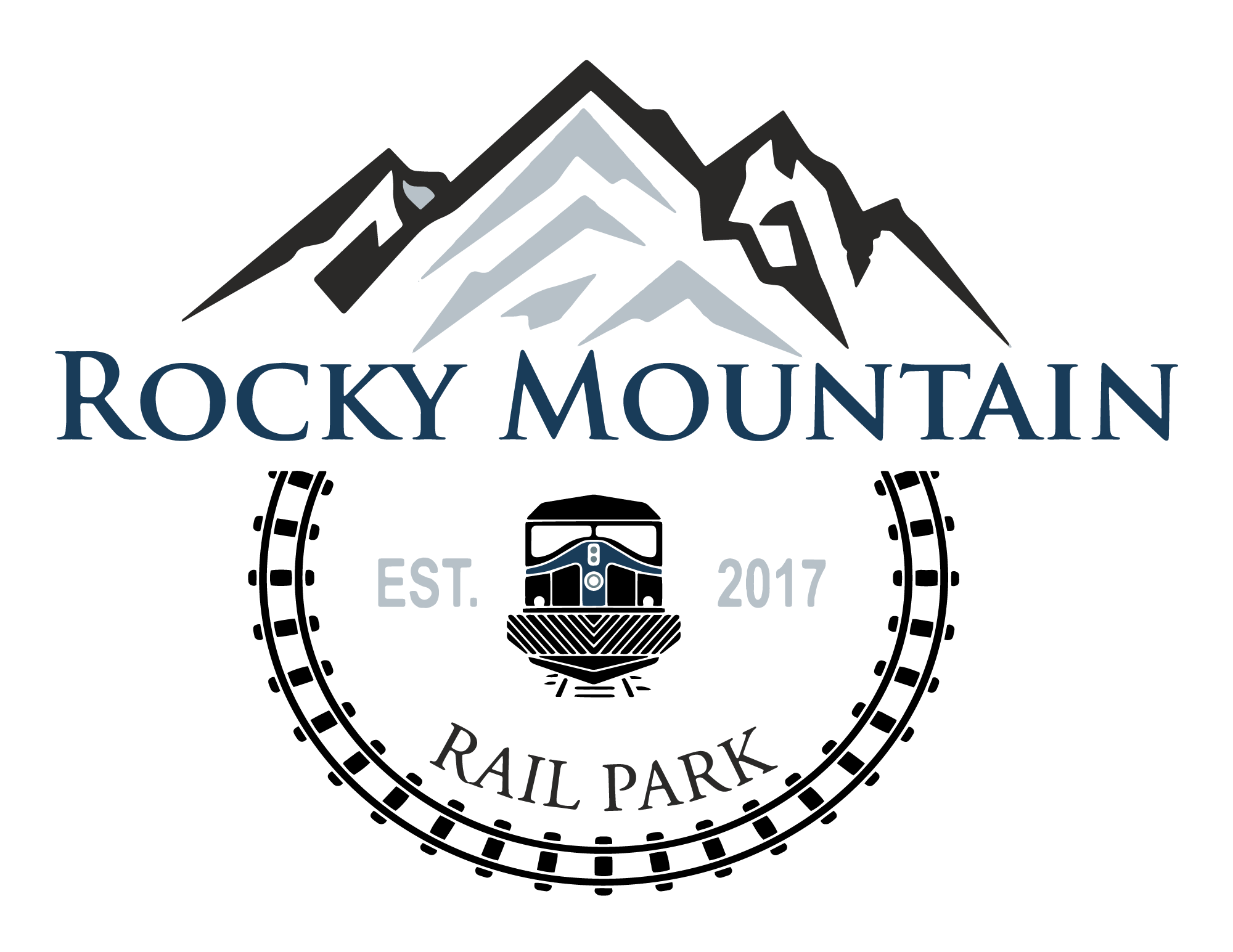 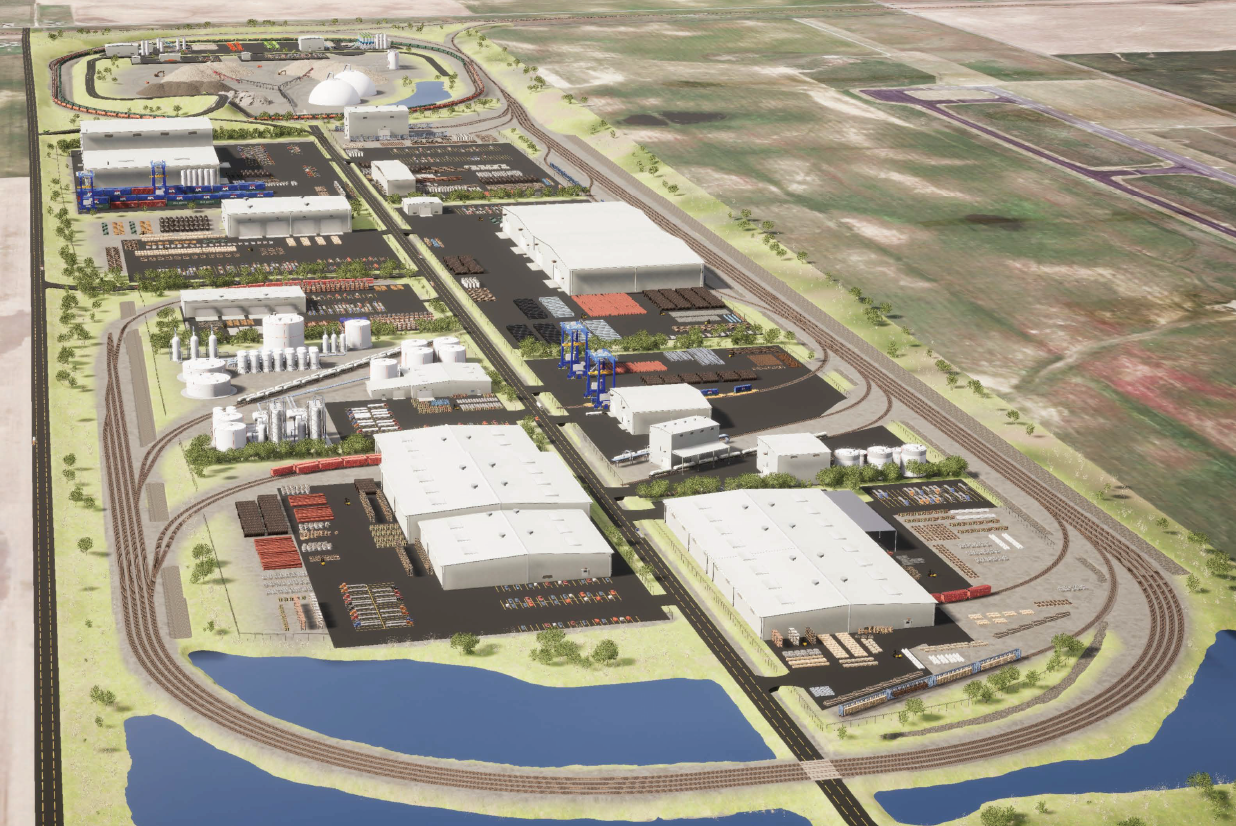 Water and wastewater are provided on site through the Rocky Mountain Rail Park Metropolitan District
Regional stormwater management
Road improvements to adjacent roadways (Colfax Ave. & Peterson Rd.)

500-1000 jobs estimated on site.
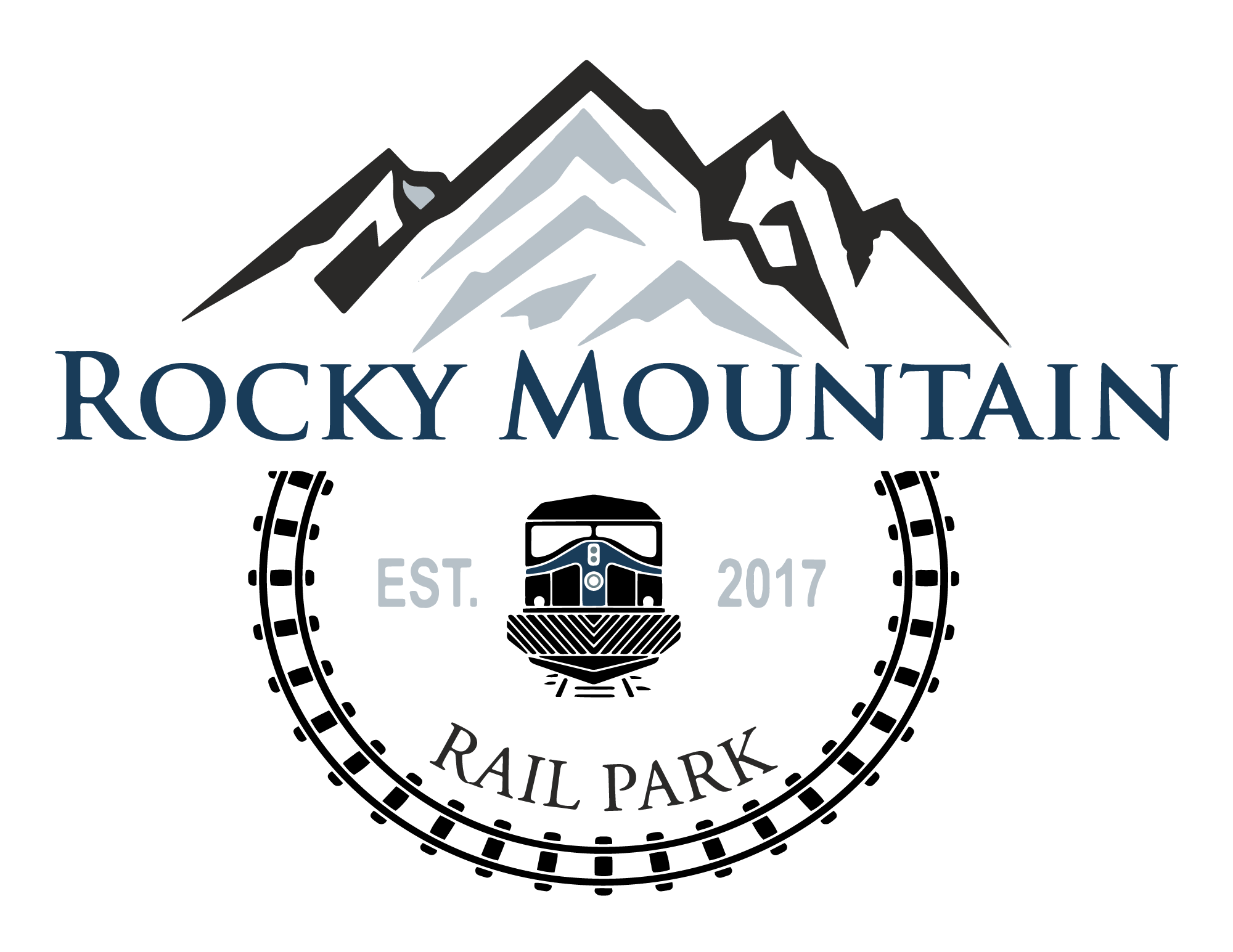 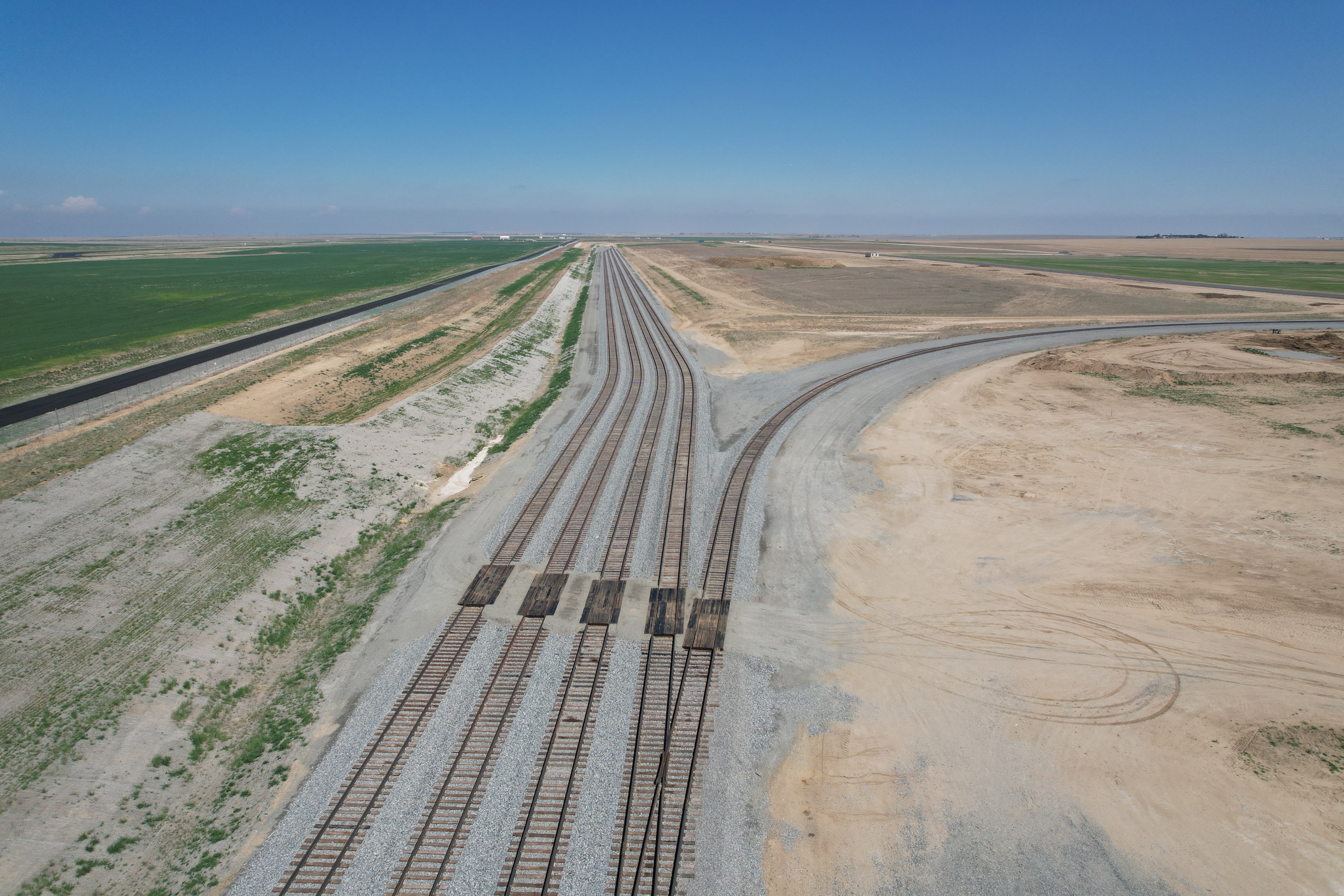 Q&A
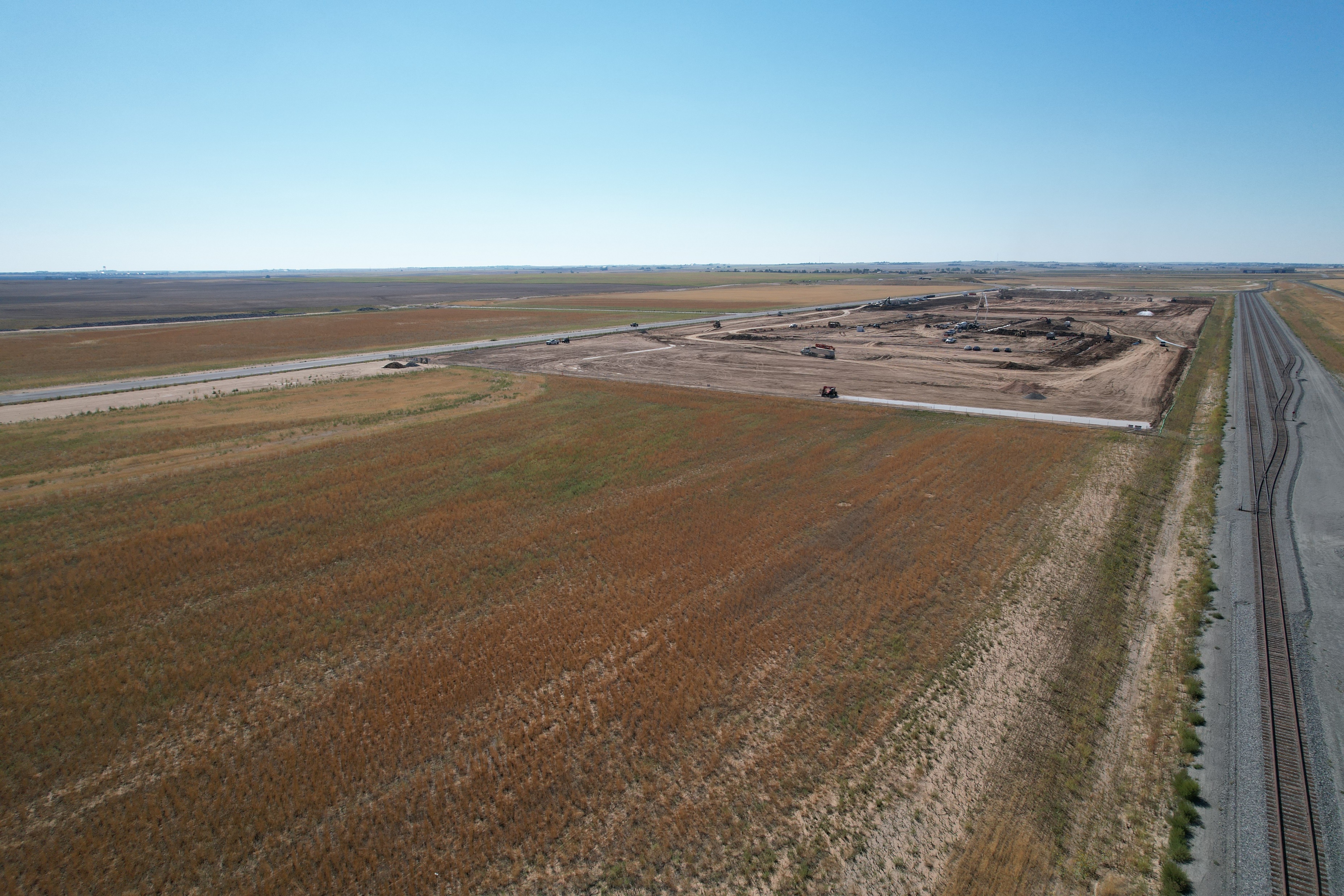 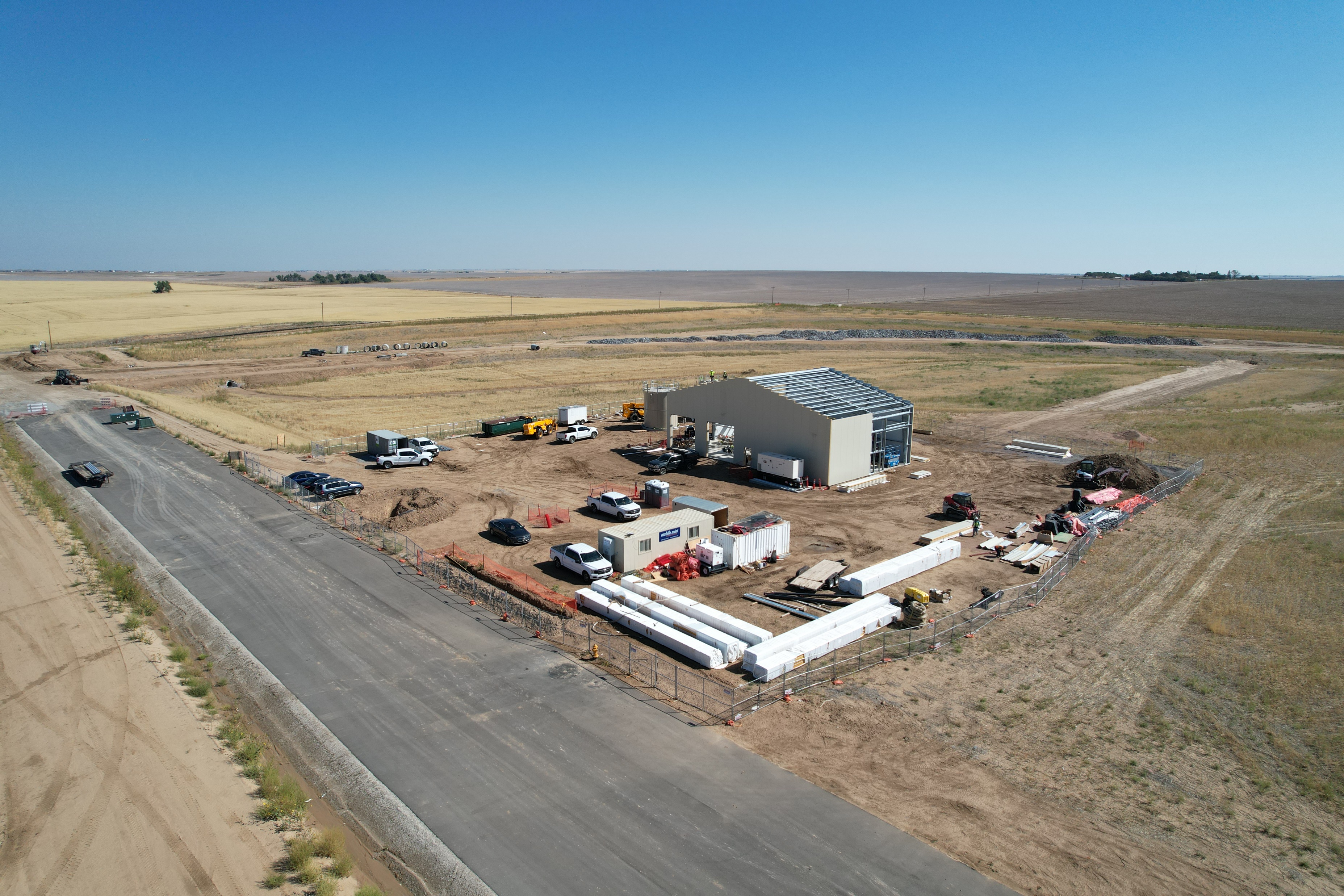 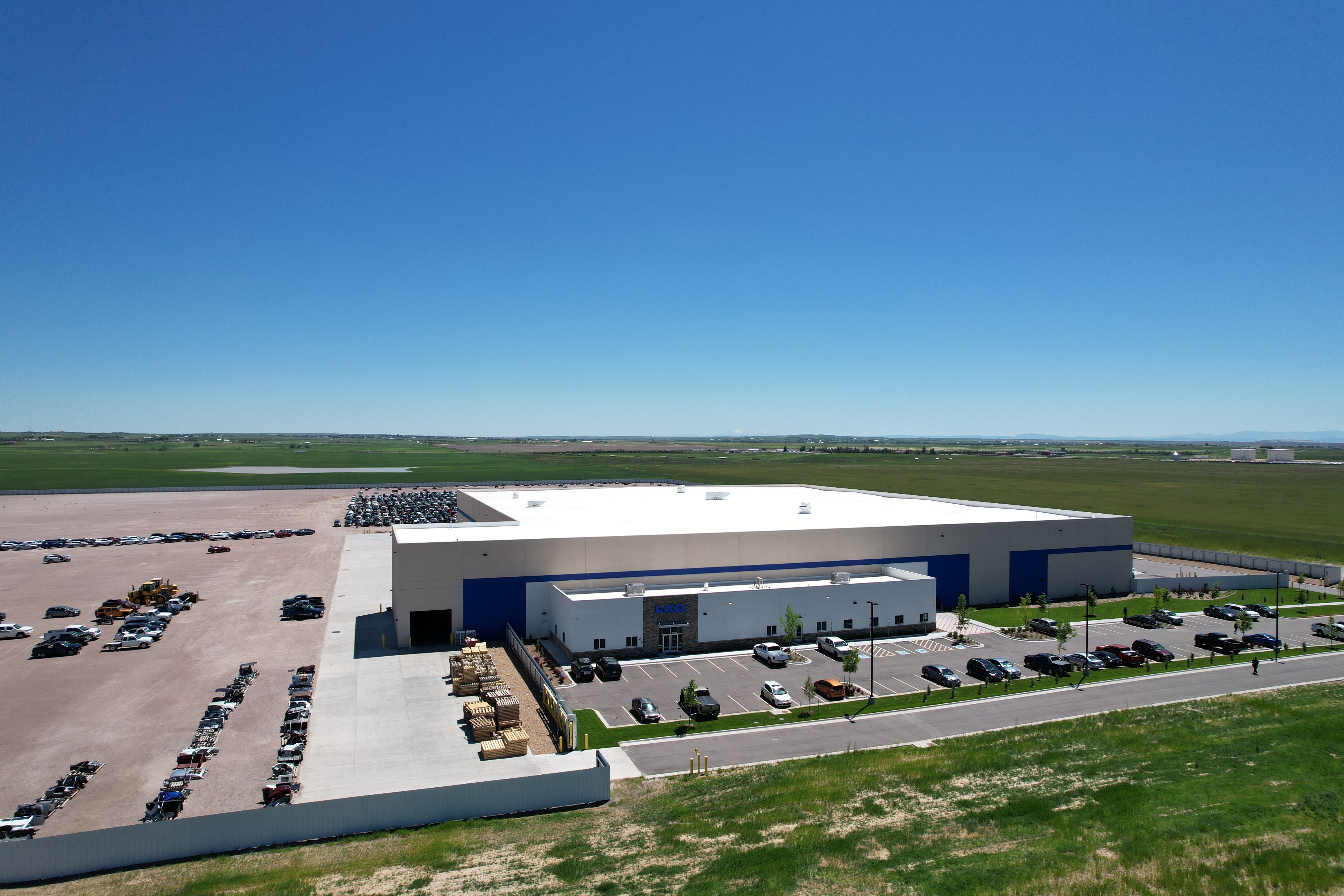